Micro Framework 3.0
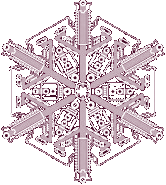 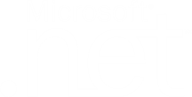 an innovative development and execution
environment for resource-constrained devices
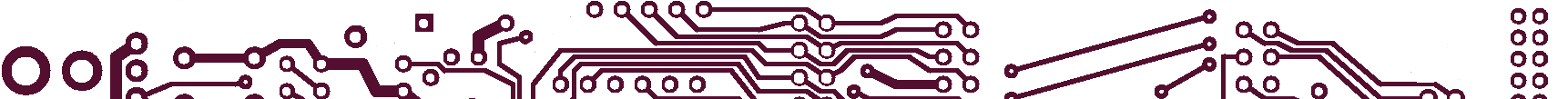 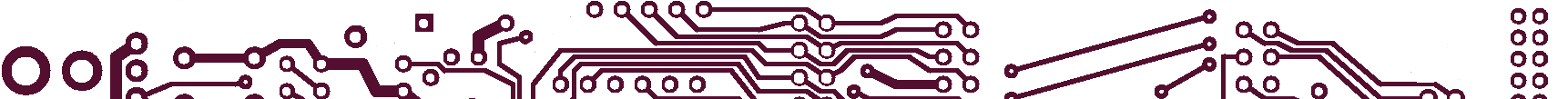 Micro Framework 3.0
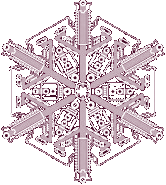 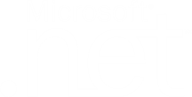 an innovative development and execution
environment for resource-constrained devices
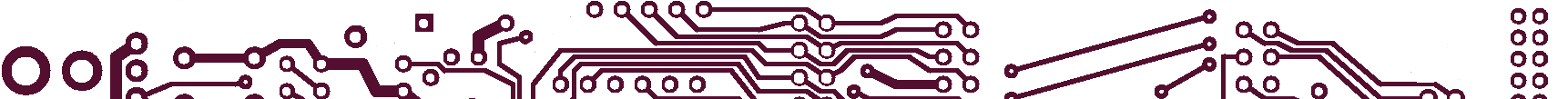 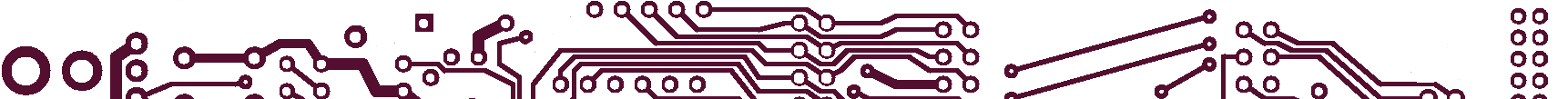 Micro Framework 3.0
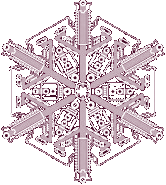 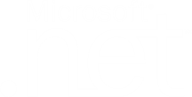 přehled mobilních technologií
smaller size
Sensors
Wearable
Devices
Embedded
Controllers
Automotive
PDA
Cell Phones
bigger size
Actuators
Home
Appliances
Game
Devices
Point of Sale
Devices
Network
Managers
Industrial
Automation
.NET
Micro
Framework
.NET Framework
.NET Compact Framework
Automotive
POS
Windows Mobile
Windows XP Embedded
Windows Embedded CE
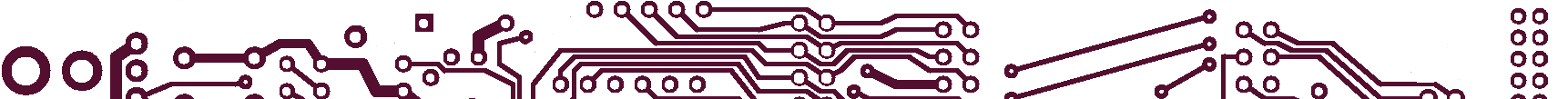 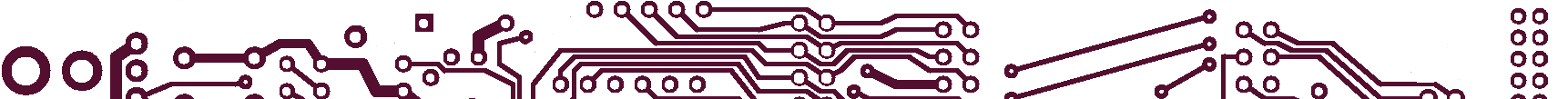 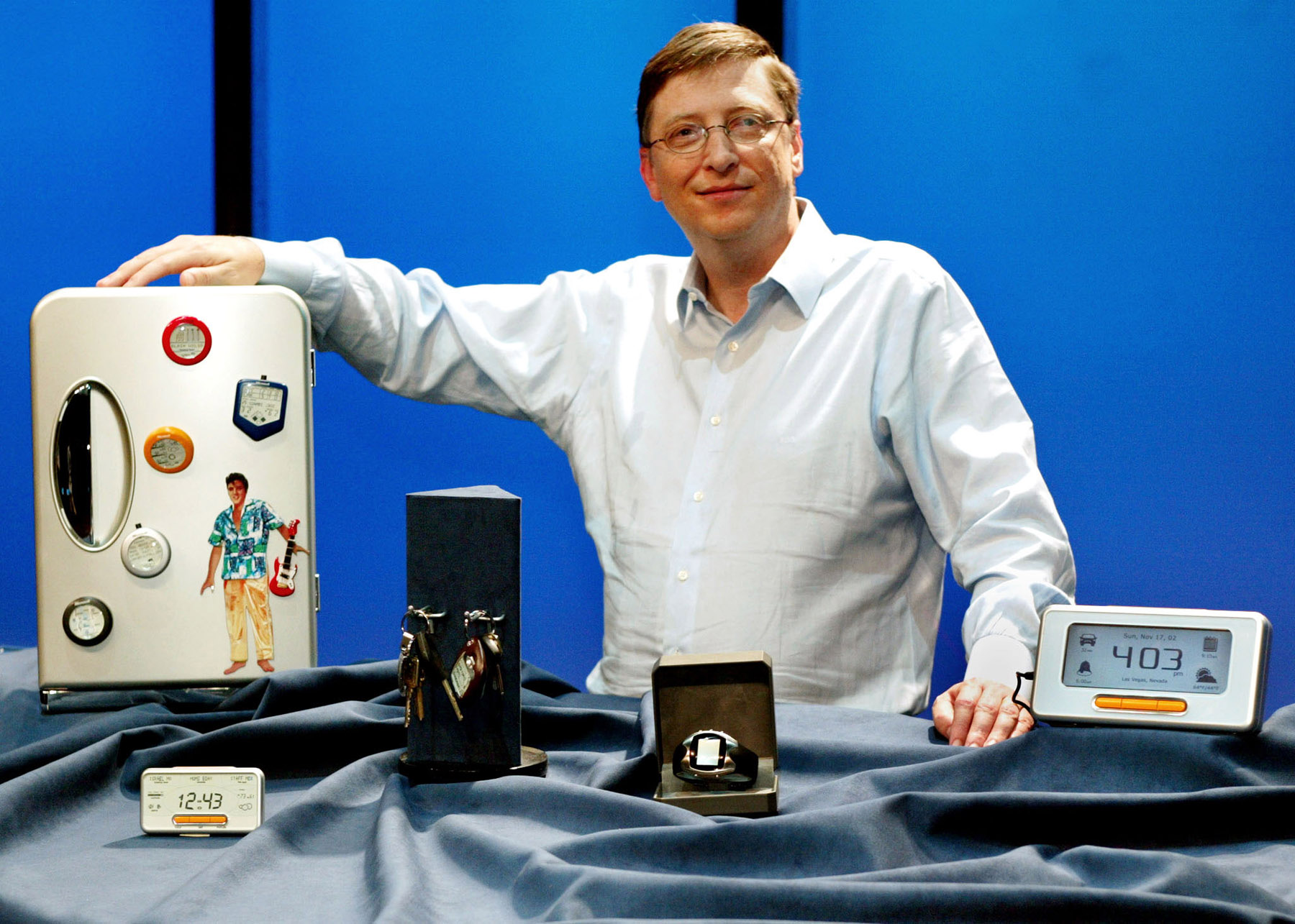 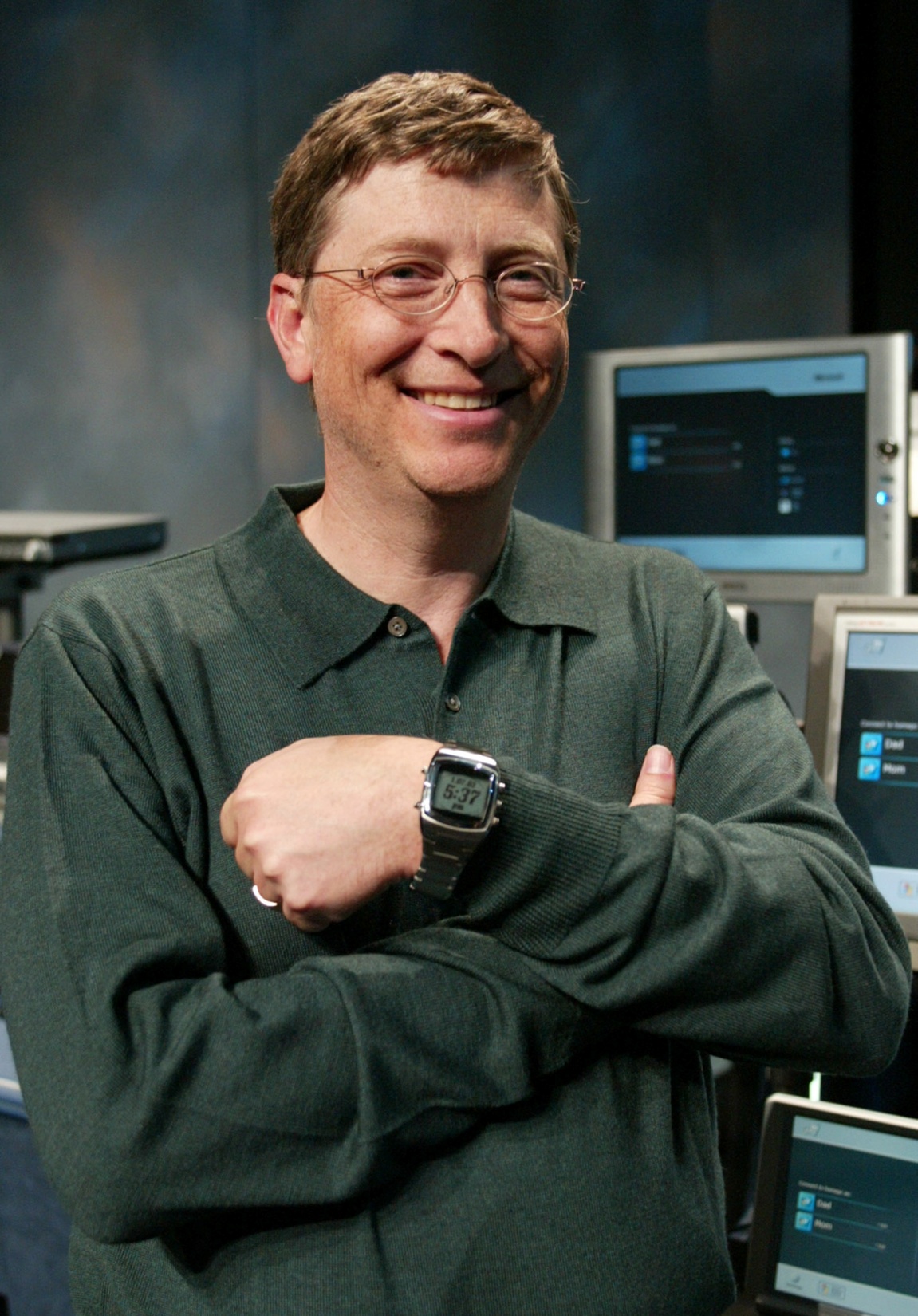 Micro Framework 3.0
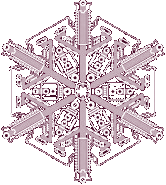 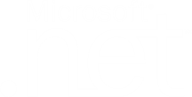 trocha historie
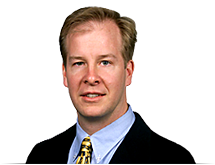 Bill Mitchel zakládá Smart Personal Objects  Team
v Microsoft Research
2000
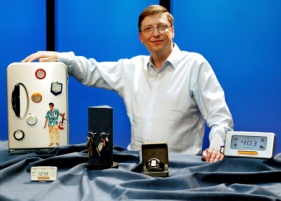 http://www.aboutnetmf.com/
první veřejná beta .NET Micro Frameworku
SPOT Watches v komerčním prodeji,
spuštěna služba MSN Direct
Bill Gates oficiálně představuje vizi
Smart Personal Objects Technology
Microsoft ohlašuje SPOT Watchesa technologii DirectBand
2006
představena první verze .NET Micro Frameworku – 2.0
uvolněn SP1
.NET Micro Framework 2.5
.NET Micro Framework 3.0
2004
2002
2003
2007
2008
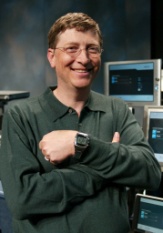 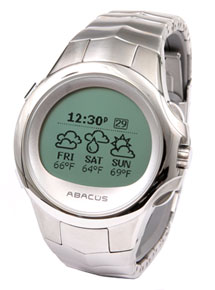 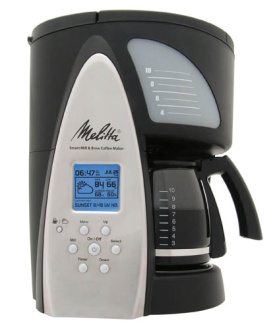 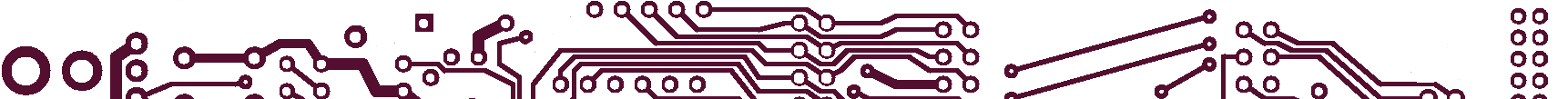 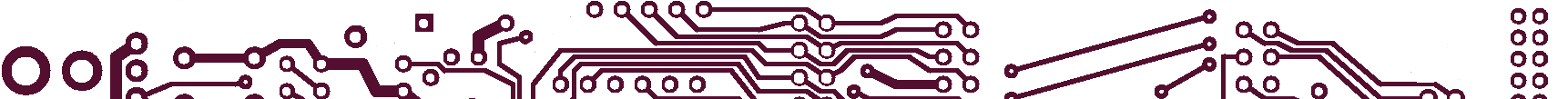 [Speaker Notes: 17. 11. 2002 / COMDEX 2002 / Las Vegas
8. 1. 2003 / International Consumer Electronics Show (CES) / Las Vegas
26. 9. 2006 / Embedded Systems Conference (ESC) [Colin Miller] / Boston beta otevřena 16. 8.
13. 2. 2007 / Embedded World 2007 / Nürnberg
18. 9. 2007 / Embedded Systems Conference (ESC) / Boston; podpisy a fonty
26. 2. 2008 / Embedded World 2008 / Nürnberg; WSD beta a TCP/IP
28. 10. 2008 / Embedded Systems Conference / Boston; Wi-Fi, USB, WSD, SSL, VS2008, Touch, Blackfin
hodinky disc]
Micro Framework 3.0
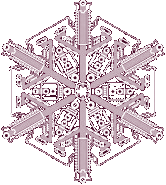 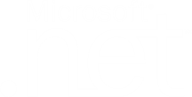 architektura
User Application & Libraries
Services
DPWS
SSL
WPF
XML
Libraries
Threading
Reflection
Sockets
...
CLR
Execution Engine
Type System
Garbage Collector
Interop
PAL
Timers
RAM
I/O
HAL
OS
Drivers
Facilites
nebo
Hardware
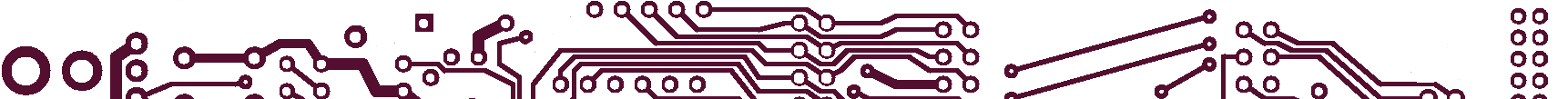 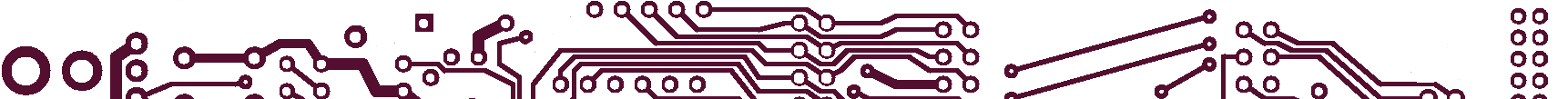 Micro Framework 3.0
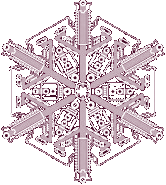 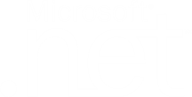 implementační rozdíly
Just-In-Time Compilation
program vždy interpretován
Paměť typu Flash
individuální bity lze změnit pouze z 1 na 0
omezená životnost
Garbage Collection
non-incremental mark-and-sweep algoritmus
metadata přímo na haldě
Threading
simulovaný přepínáním po 20 ms
vlákna mohou být upřednostňována a přerušována
Timers
událost znovu obsloužena až po dokončení předchozího volání
Ostatní
volání instrukcí časově hlídáno
řetězce interně uloženy jako UTF-8
value types emulovány prostředím
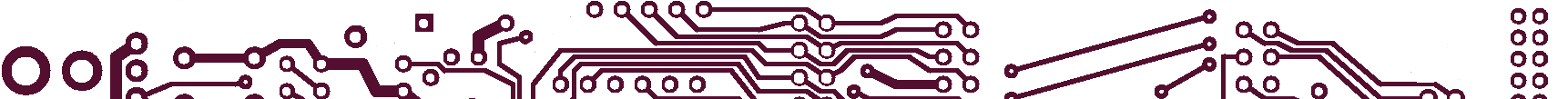 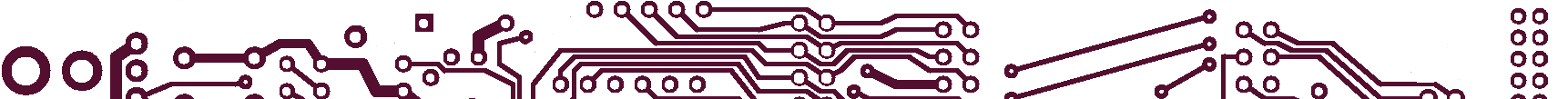 Micro Framework 3.0
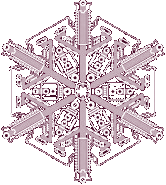 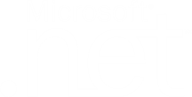 co není podporováno
ADO.NET
žádné databáze
XML DOM, XPath ...
pouze System.Xml.XmlReader
z DPWS knihoven System.Ext.Xml.XmlWriter
ASP.NET
ani HttpWebRequest/Respone 
k dispozici pouze System.Net.Sockets.Socket
Windows Forms
emitování kódu
generování kódu
System.Data




System.Web


System.Windows.Forms
System.Runtime
System.CodeDom
StringBuilder, generics (anonymní typy, lambda, LINQ), vícerozměrná pole, unsafe kód.
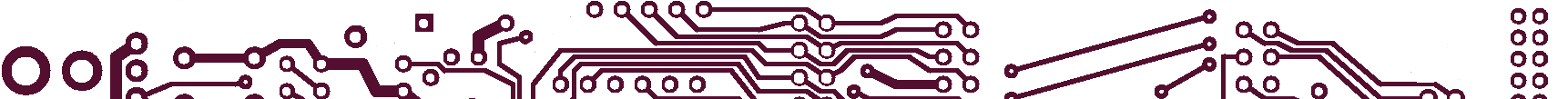 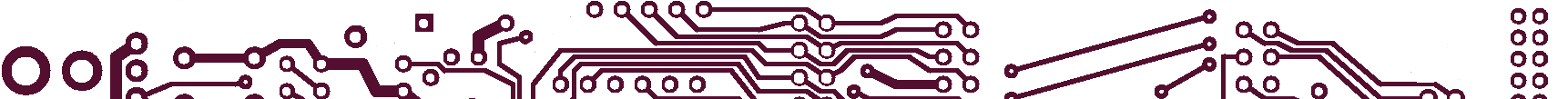 Micro Framework 3.0
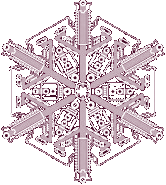 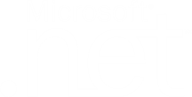 základní I/O funkčnost
GPIO
Microsoft.SPOT.Hardware.OutputPort, InputPort, InterruptPort, TristatePort
ochrana proti zákmitům, více režimů přerušení, konfigurace pull-up, pull-down
sériový port
System.IO.Ports.SerialPort
softwarový / hardwarový flow control, přerušení, volitelná konfigurace
SPI
Microsoft.SPOT.Hardware.SPI
8-bitová i 16-bitová verze, chip select nutný přes GPIO
I2C
Microsoft.SPOT.Hardware.I2CDevice
pouze 7-bitové adresování
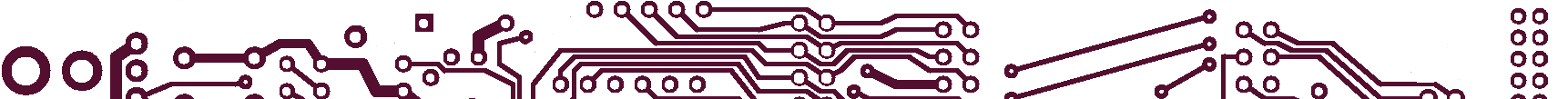 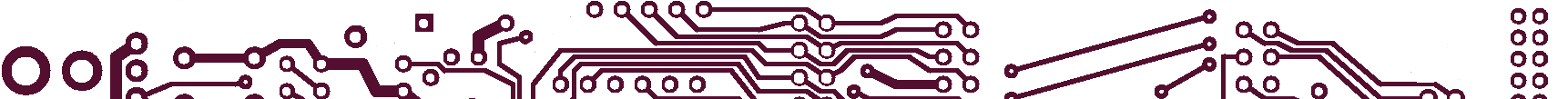 Micro Framework 3.0
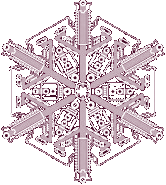 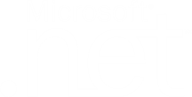 další a nové možnosti
Ethernet
System.Net.Sockets.Socket
včetně SSL, Wi-Fi, podpora DHCP, událostí na síti
USB Device
Microsoft.SPOT.Hardware.USBClient.UsbController a UsbStream
možnost měnit konfigurace a zařízení zaběhu
souborový systém
System.IO.Directory, File, Path, StreamReader, StreamWriter, ...
implementován FAT32 kompatibilní systém, na FLASH i paměťové karty
grafické rozhraní 
Microsoft.SPOT.Bitmap, Microsoft.SPOT.Presentation.*
založeno na Windows Presentation Foundation, bez XAMLu
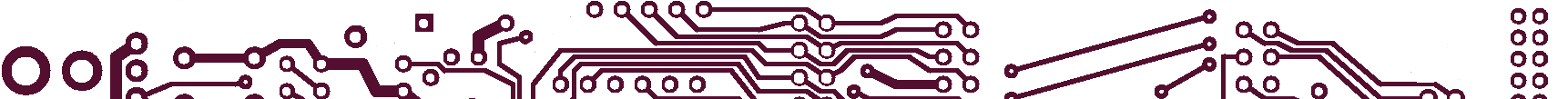 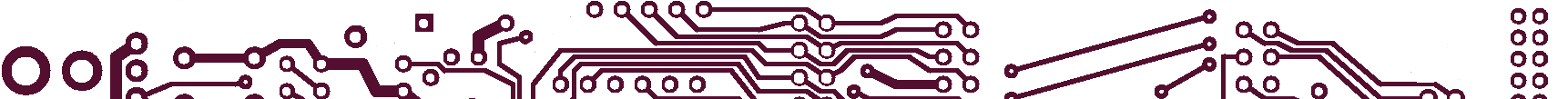 Micro Framework 3.0
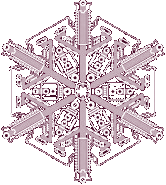 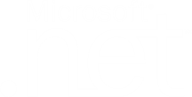 další a nové možnosti
dotykové rozhraní
Microsoft.SPOT.Touch.Touch, Gesture, ... , Microsoft.SPOT.Ink.InkCanvas
včetně kalibrace, základní Down/Move/Up události, předdefinovaná gesta
bezpečnost
Microsoft.SPOT.Touch.Cryptography.Key_RSA, Key_TinyEncryptionAlgorithm
DPWS (WSD) knihovna
klient i server, možnost generovat kód z WSDL
zjišťování zařízení, události, metadata; součást Windows Rally Technologies

ostatní vylepšení
až 4-bitové fonty
zjišťování verze a schopností hardware
podpora Visual Studia 2008 a C# Express edice
interop s nativním kódem
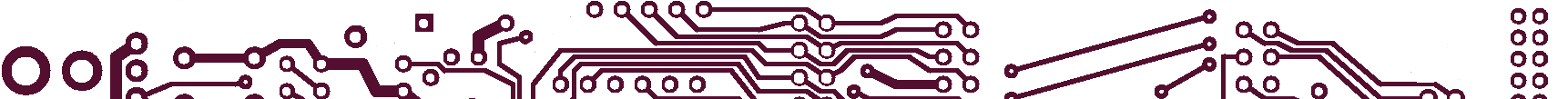 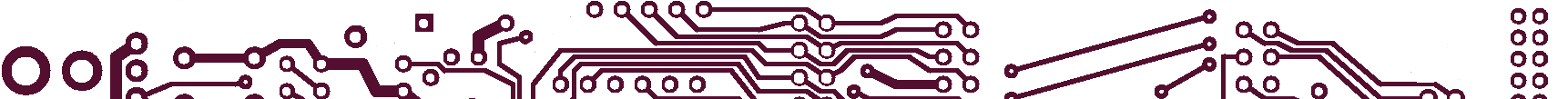 Micro Framework 3.0
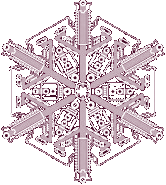 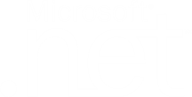 Managed Application
dostupný hardware
Emulator
Emulator Component
Emulator Component
Custom Emulator Components
Configuration Engine
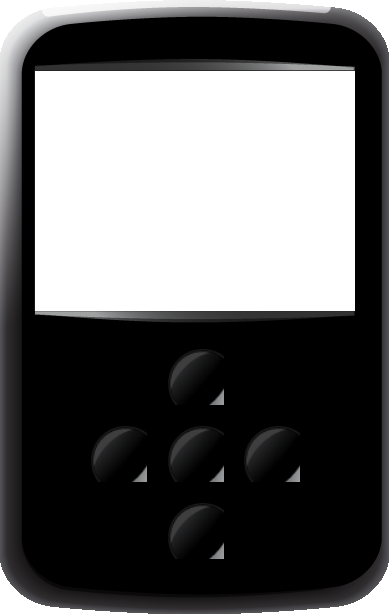 snadno rozšiřitelný a konfigurovatelný, podporuje XML
libovolný .NET jazyk
nepodporuje SSL
Micro Framework 3.0
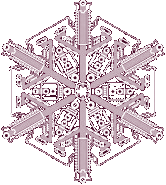 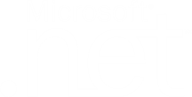 dostupný hardware
Meridian/B
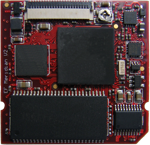 1500 Kč
Tahoe-II Development Board
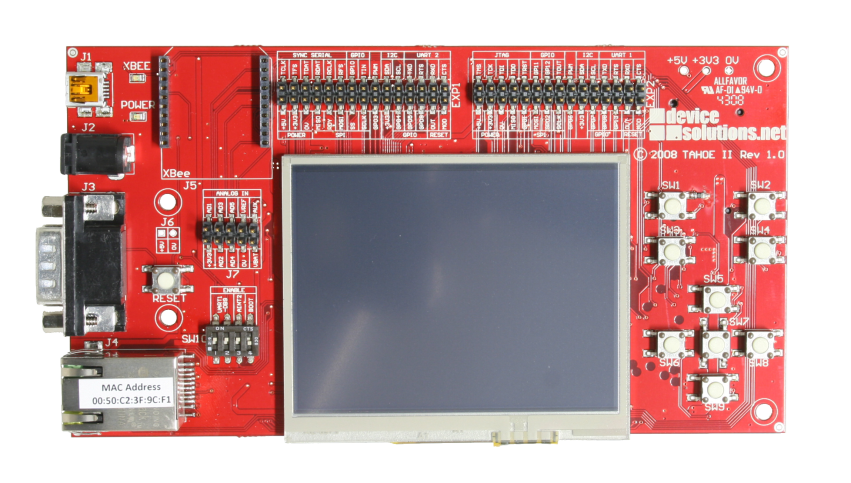 Tahoe Development Board
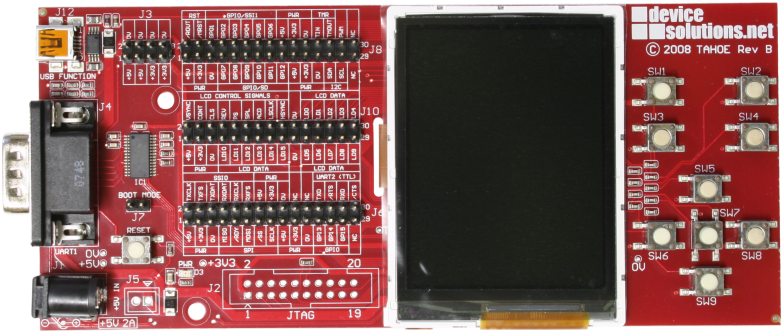 5000 Kč
8000 Kč
2.7" TFT displej 240 × 3209 tlačítek, RS232 a TTL, USB port

+ moduly: ethernet, akcelerometr
3.5" dotykový TFT displej 320 × 2409 tlačítek, RS232 a TTL, USB port
vestavěný ethernet, akcelerometr
slot na SD karty a konektor pro ZigBee,
tepelný sensor, 2 A/D převodníky
Micro Framework 3.0
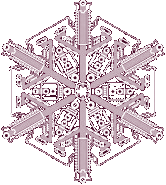 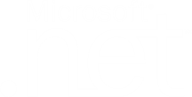 dostupný hardware
Embedded Master TFT
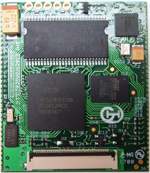 1800 Kč
USBizi Development System
Embedded Master TFT Development System
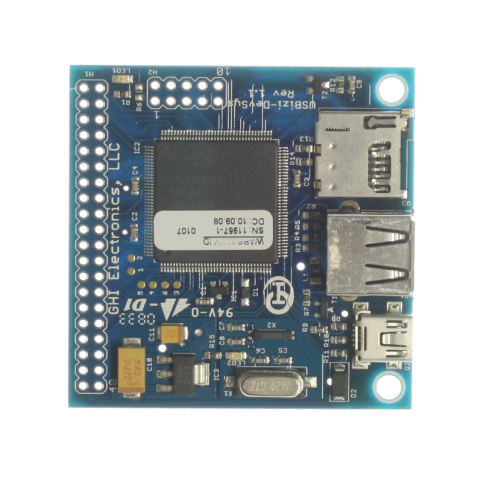 4.5" TFT displej 480 × 2727 tlačítek,  ethernetRS232, USB porty (host i device)CAN konektor, SD slot, piezzo
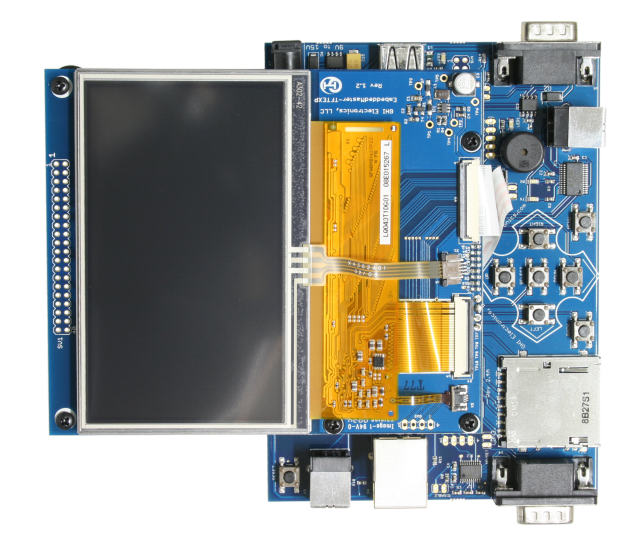 2000 Kč
8000 Kč
bez dipleje, bez ethernetu,
USB porty  (host i device), 
0.5 MB FLASH, 96 kB RAM
micro SD slot,  10 mA spotřeba
Micro Framework 3.0
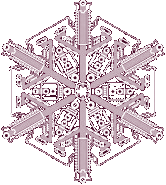 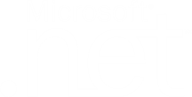 odkazy a zdroje
Knihovny
FusionWare.SPOT library
	http://www.codeplex.com/FusionWareSPOT
Web
http://www.microsoft.com/netmf
http://msdn.microsoft.com/embedded/netmf
http://www.microframework.cz/
Michael's Networking Toolkit
	 http://www.codeplex.com/mschwarztoolkit
Ajax.NET M!
	 http://www.codeplex.com/ajaxnetmicro
Literatura
Blogy
http://blogs.msdn.com/netmfteam
http://bansky.net/blog
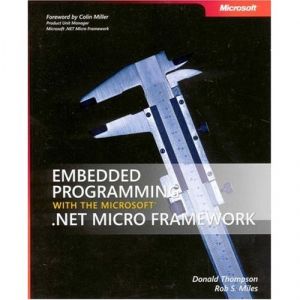 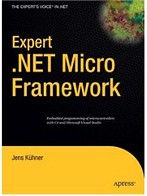 Diskusní skupiny
microsoft.public.dotnet.framework.microframework
microsoft.public.dotnet.framework.microframework.porting
Embedded Programming with the Microsoft® .NET Micro Framework
Expert .NET Micro Framework
[Speaker Notes: DNS, ZigBee (XBee), POP, SMTP, HTTP Web Server including simple AJAX support]
Micro Framework 3.0
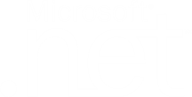 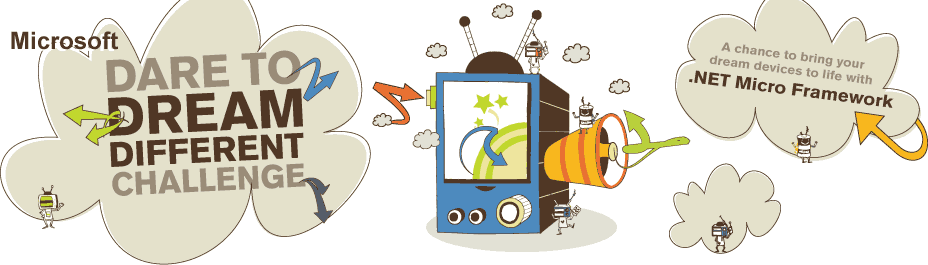 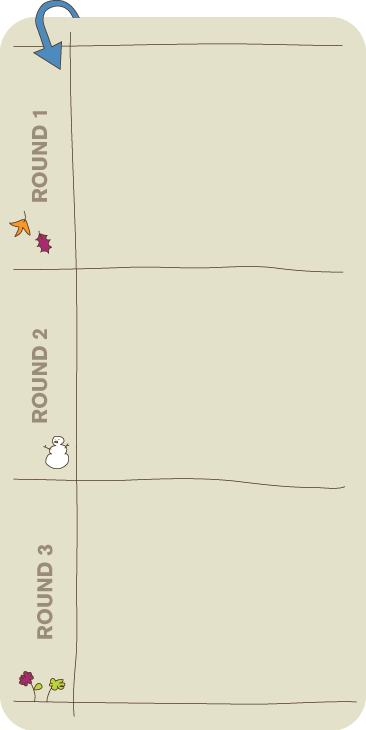 do 15. 12.

odeslat nápad
ceny v hodnotě $101 000
  amatérská a profesionální kategorie
  Tahoe II  pro semifinalisty zdarma
do 31. 3.

vytvořit prototyp
(50 semifinalistů)
do 31. 5.

předvedení
(5 finalistů)
http://www.dreamdifferentcontest.com/
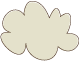 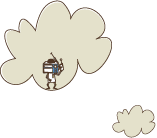 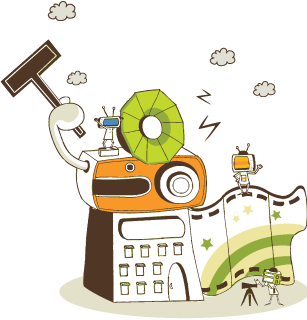